BMM 122
Doenças de veiculação hídrica
Profa. Dra. Dolores U. Mehnert
Laboratório de Vírus Entéricos Humanos e  Animais
Distribuição da água no Brasil:
O Brasil possui 12 % da água doce disponível no mundo
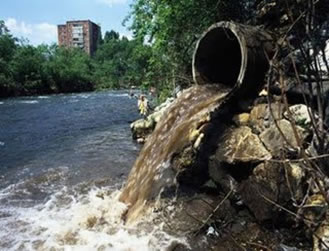 Heterogênea
9,6% na região amazônica
2,4% no resto do país
80 % da água doce no Brasil
ÁGUA
20 % da água doce
Desperdício e poluição
Atende 5% da população
Atende 95% da população
Ecossistema aquático
Biota autóctone, nativa ou residente
Biota alóctone, exótica ou transitória
Ecossistema aquático
Ecossistema aquático
Lançamentos de esgoto
Biota Alóctone ou transitória
Água de lastro
Mexilhão dourado em Itaipu
Ecossistema aquático
Somente uma pequena porcentagem de microrganismos é patogênica:

Algumas bactérias são potencialmente patogênicas!
    

 
Poucas bactérias são sempre patogênicas!

A maioria das bactérias nunca é patogênica
Doenças de veiculação Hídrica
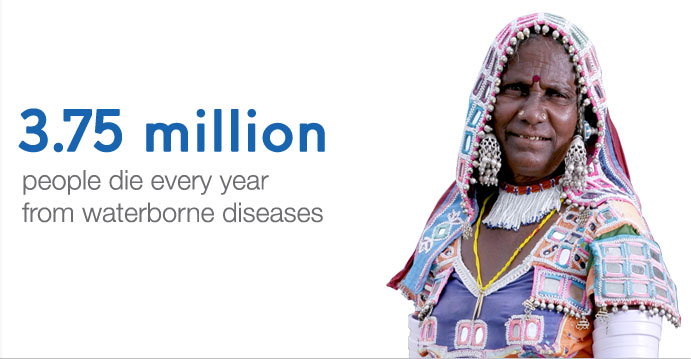 Ausência de sistema de esgoto e de abastecimento 

Práticas de higiene insuficientes.
Elevada capacidade de disseminação
Homem e animais
(fezes)
Ambiente
Água e Alimentos
Contato direto, alimentos, contaminação do ambiente
Transporte marítimo - água de lastro 
(90% embarcações transportam organismos vivos)
Eventos climáticos - chuvas excessivas, temperaturas altas e aumento plâncton (El Niño), Tsunami e furacão (Katrina)
Patógenos
Gênero Enterovirus
 poliomelite 
(já erradicada no Brasil), 
conjuntivite
doenças cardíacas
Vírus 
Rotavírus, Norovírus, Adenovírus 
 diarréia

Vírus da Hepatite A e E, 
hepatite A e hepatite E
Doenças de Veiculação Hídrica
Bactérias – V. cholerae, S. thypi, Shigella, E. coli enteropatogênicas
cólera, 
febre tifóide 
doenças diarreicas agudas
Parasitas - Ameba, Giardia, Cryptosporidium, Cyclospora
amebíase
giardíase
criptosporidiose
verminoses
Patógenos
Dose infectante
Salmonella spp
Shigella spp
Escherichia coli enteropatogênicas.
Vibrio cholerae
100 -10.000 UFC
10 -100 UFC
1.000.000 UFC
1.000.000 UFC


10 -100 cistos
10 oocistos
1 -10 ovos


1 -10 UI
10 -100 UI
Doenças de Veiculação Hídrica
Giardia lamblia
Cryptosporidium parvum
Ascaris lumbricoides
Norovírus e outros entéricos
Vírus da hepatite A
Doenças de Veiculação Hídrica
Prolongada
Moderada a elevada
Doenças Virais
Vírus entéricos
Quadros diversos: 
Conjuntivite, Doenças cardíacas e paralisias
São todos aqueles capazes de infectar as células do trato gastrointestinal, pois é neste local que encontram todas as condições necessárias para sua multiplicação
Vírus da Poliomielite
  Coxsackievírus
  Enterovírus
  Echovírus
São eliminados com as fezes pelos indivíduos infectados durante períodos de tempo que variam de semanas a meses
Doenças de  veiculação hídrica
Causadores de Hepatites A e E

HAV
HEV
TTV
Diarréicos

Rotavírus
Adenovírus tipos 40 e 41
Norovírus
Doenças Virais
Surtos de gastrenterite e hepatite A atribuídos à veiculação hídrica descritos no Brasil
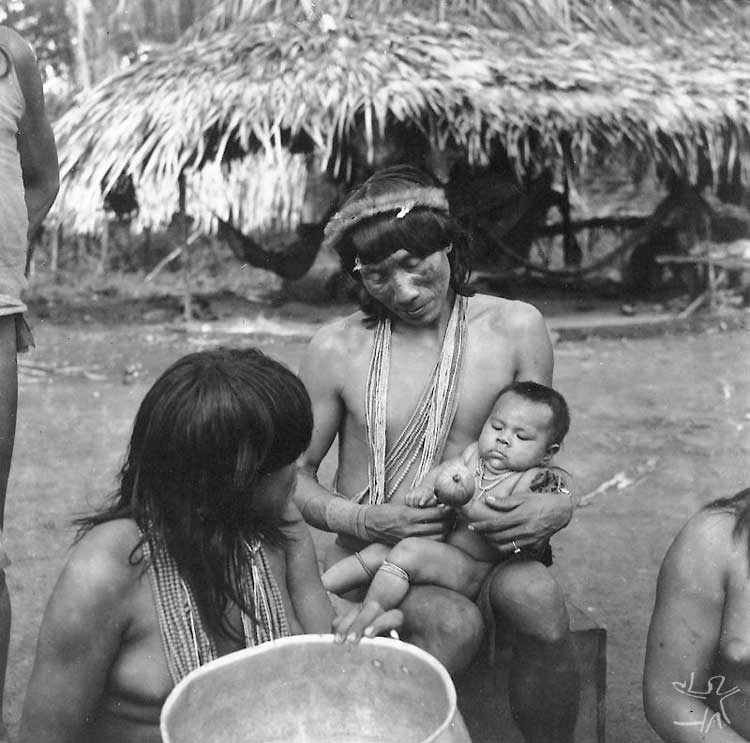 Linhares et al., 1981  -  índios Tiriyós  (Belém/PA)
Sutmoller et al.,  1982 - escolares (Rio de Janeiro)
Doenças de  veiculação hídrica
Villar et al., 2002 - escolares (Rio de Janeiro)
Presença dos vírus na água não pôde ser demonstrada na época
Doenças Bacterianas
Diarréias bacterianas
Escherichia coli
Casos graves de diarréia e vômitos intensos, 
desidratação  rápida e
morte
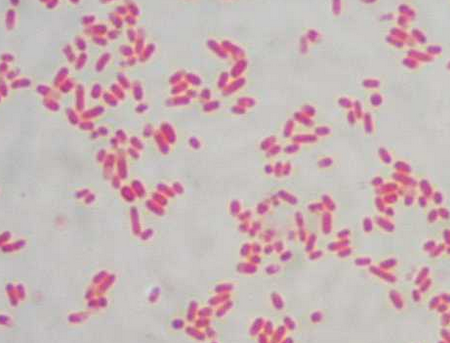 Doenças  de veiculação hídrica
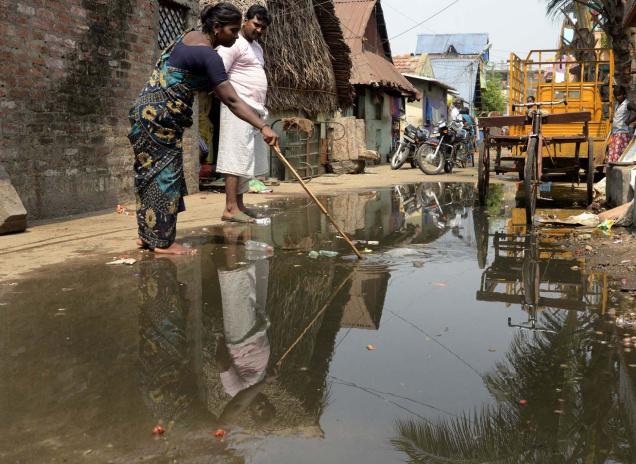 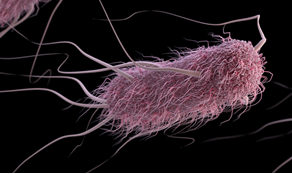 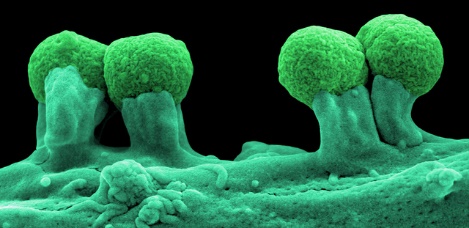 E. coli enteropatogênica (EPEC)
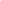 Desaparecimento das vilosidades

Liberação de proteínas receptoras

Ancoragem da bactéria e formação do pedestal (polimerização de actina)
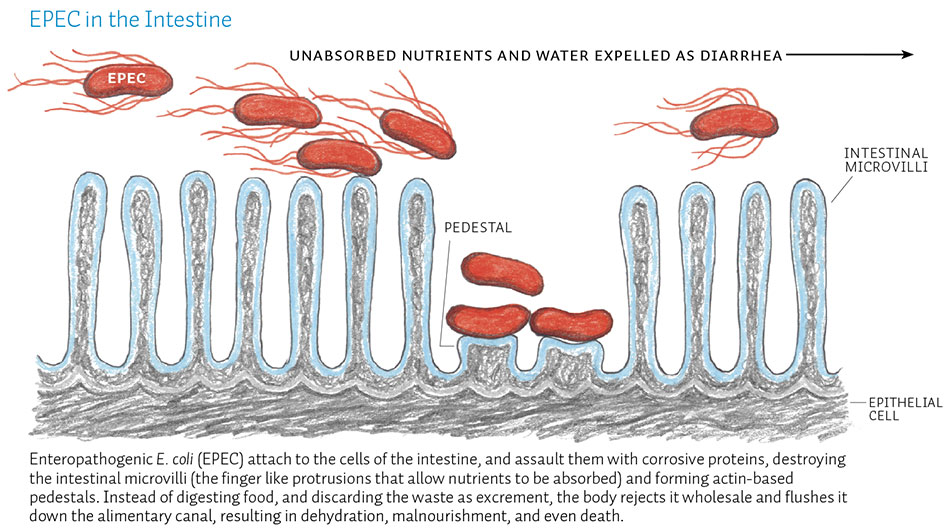 www.youtube.com/watch?v=gnNFNI9_pT0
Doenças Bacterianas
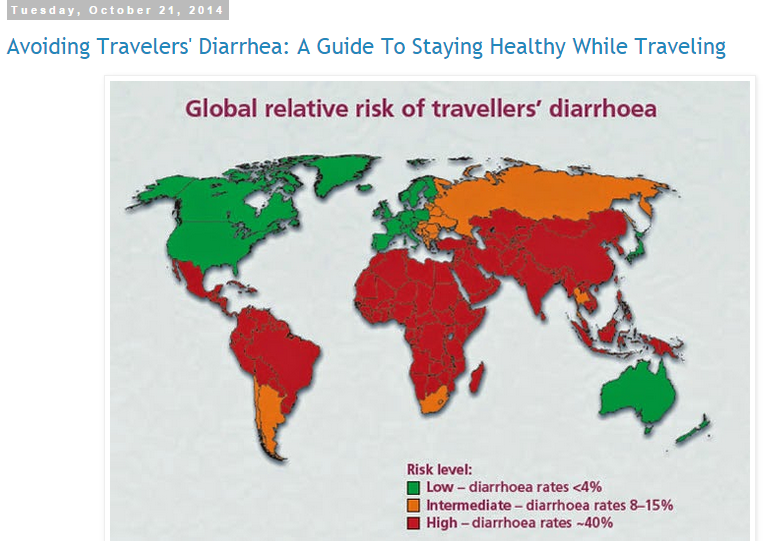 Diarréias bacterianas
E. coli
Doenças  de veiculação hídrica
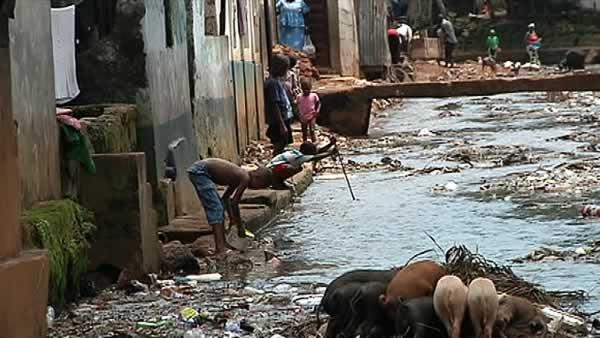 Doenças Bacterianas
Cólera
Vibrio cholerae
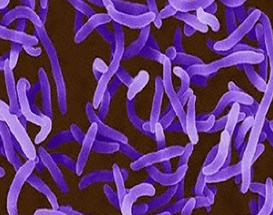 Casos graves de diarréia e vômitos
Doenças  de veiculação hídrica
Vibrio cholerae O139 toxigênico
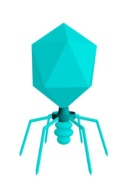 Há cerca de 200 sorogrupos, mas só dois são os agentes etiológicos  da cólera
Vibrio cholerae O1
FAGO CTXф
V. cholerae patogênicos
Doenças Bacterianas
Surtos de cólera (WHO)
2014 - South Sudan
2013 - Mexico
Doenças  de veiculação hídrica
2012 - Sierra Leone
Democratic Republic of Congo (DRC)
2010 - Haiti
Pakistan Central Africa
2009 - Zimbabwe
http://www.who.int/csr/don/archive/disease/cholera/en/
Mortalidade de 20 a 50%
Doenças Bacterianas
Febre tifóide
Salmonella typhi

período de incubação de 5 a 23 dias fonte de infecção é o doente (desde o instante em que ingeriu os bacilos até muitos anos depois)
Doenças de veiculação hídrica
Febre paratifóide
Salmonella paratyphi  tipos A, B ou C
é mais rara que a tifoide
fonte de infecção é a mesma da febre tifoide: doentes e portadores
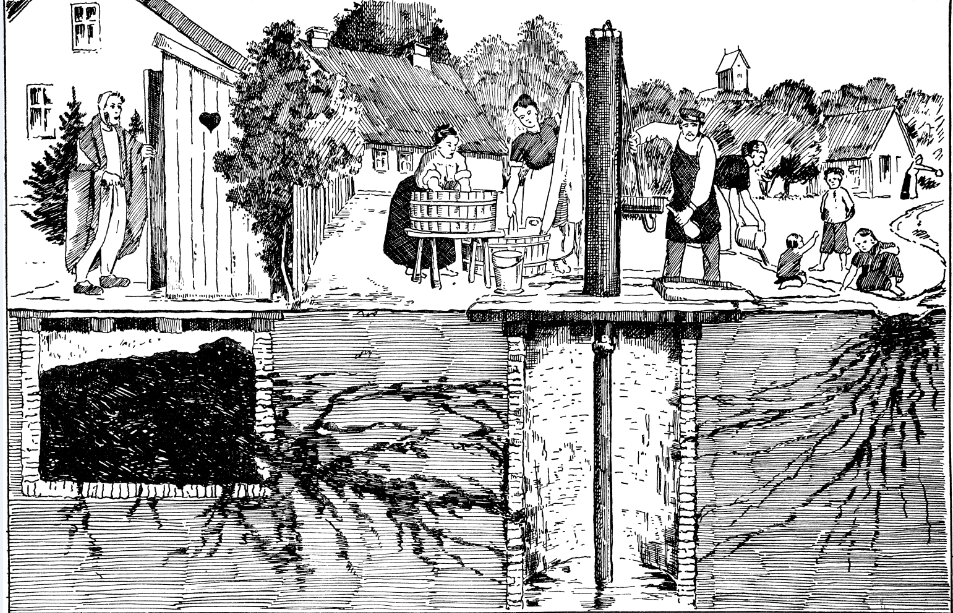 Salmonella typhi
A 1939 conceptual illustration showing various ways that typhoid bacteria can contaminate a water well (center)
http://www.cva.ufrj.br/informacao/vacinas/ft-v.html
By Anonymous (Vore Sygdome; Bind II, side 116) [Public domain], via Wikimedia Commons
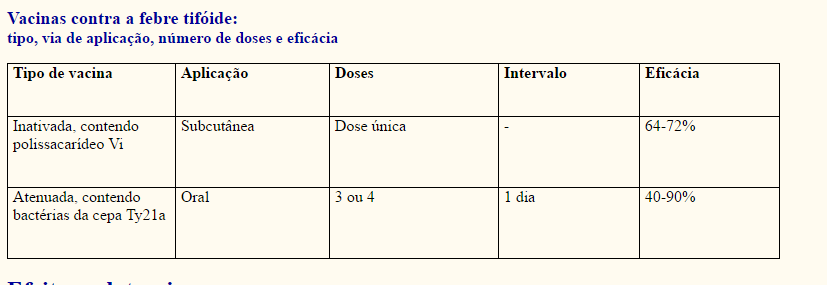 http://www.cva.ufrj.br/informacao/vacinas/ft-v.html
Doenças de veiculação Hídrica
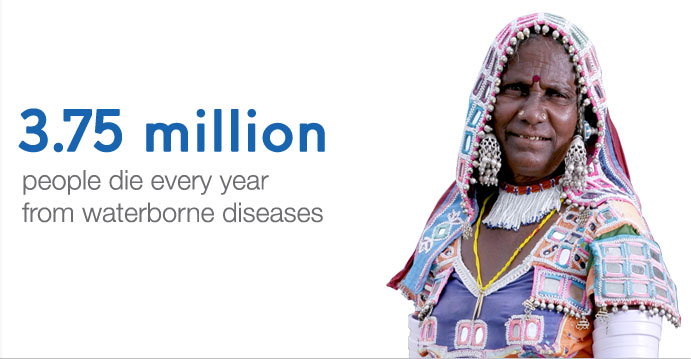 Ausência de sistema de esgoto e de abastecimento 

Práticas de higiene insuficientes.
Elevada capacidade de disseminação
Homem e animais
(fezes)
Ambiente
Água e Alimentos
Contato direto, alimentos, contaminação do ambiente
Transporte marítimo - água de lastro 
(90% embarcações transportam organismos vivos)
Eventos climáticos - chuvas excessivas, temperaturas altas e aumento plâncton (El Niño), Tsunami e furacão (Katrina)
Doenças Bacterianas
Outros patógenos bacterianos
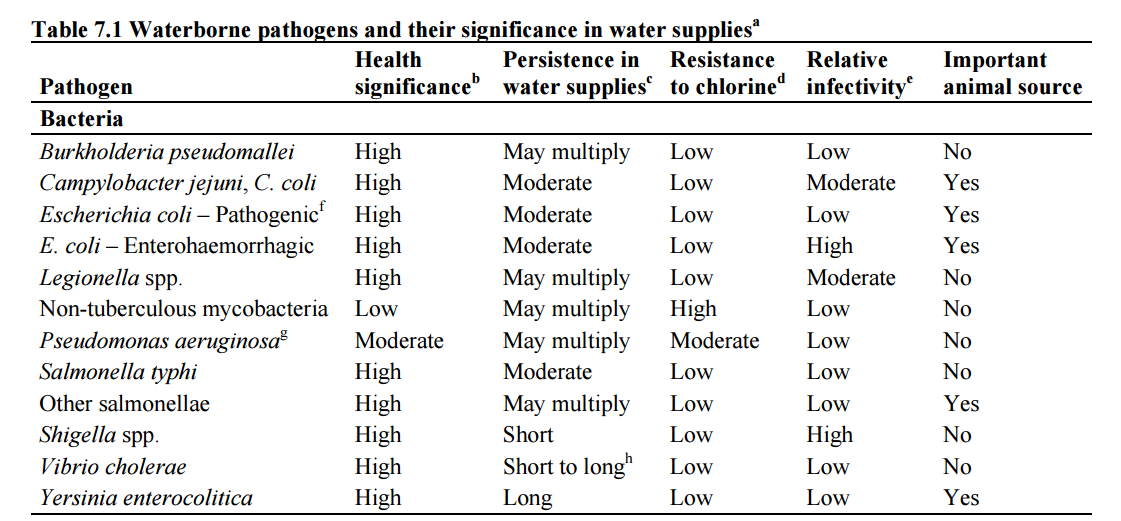 Doenças  de veiculação hídrica
http://www.who.int/water_sanitation_health/diseases/en/
http://www.who.int/water_sanitation_health/gdwqrevision/watborpath/en/
Doenças Parasitárias
Giardíase
Amebíase
Entamoeba coli  (não patogênica)
Entamoeba hystolitica (patogênica, requer tratamento)
Giardia lamblia
Dores abdominais; febre baixa; ataque de diarréia, seguida de períodos de prisão de ventre e disenteria aguda.
Doenças de veiculação hídrica
Criptosporidíase
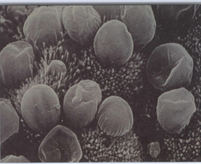 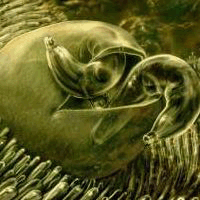 Verminoses
Cryptosporidium parvum
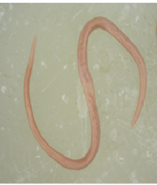 Ascaridíase Oxiuríase Esquistosomose
A infecção pode ser totalmente assintomática. Outras vezes, provoca irritabilidade, dor abdominal e diarréia intermitente. Em alguns casos, pode estar associada a um quadro de má absorção e desnutrição